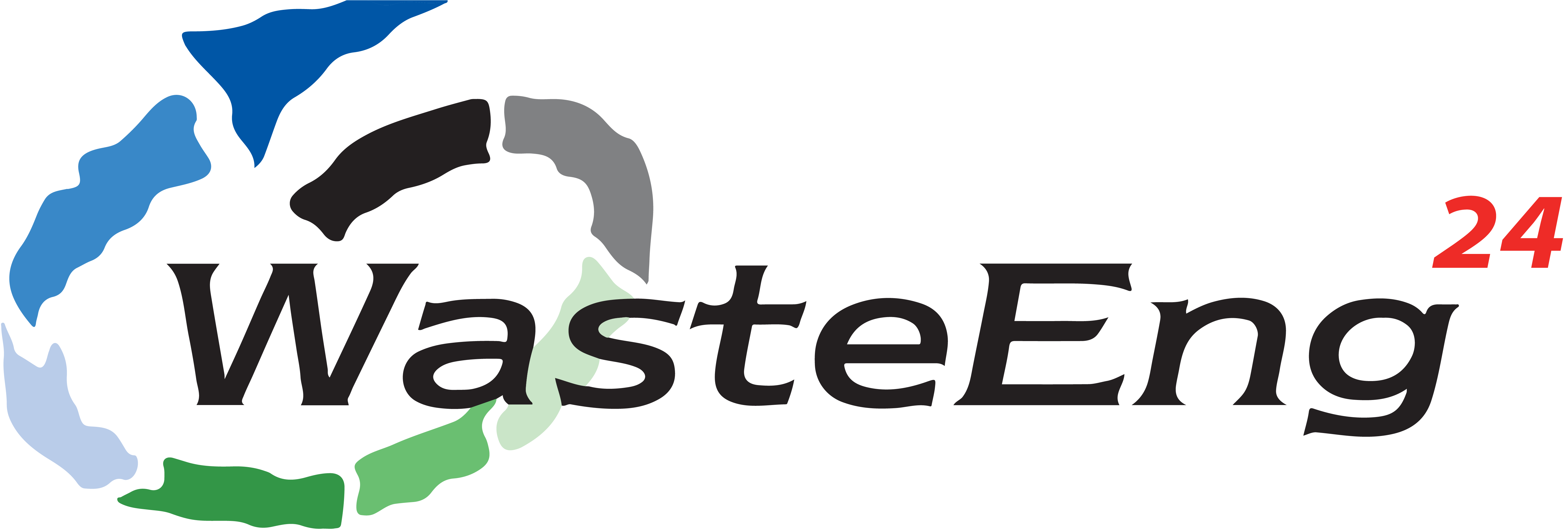 August 20-23, 2024
Sendai, Japan
10th International Conference on Engineeringfor Waste and Biomass Valorisation
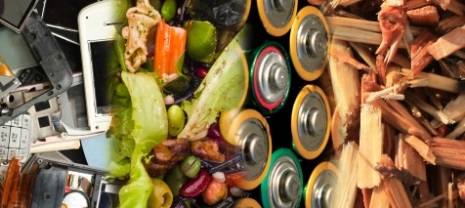 Title of the presentation
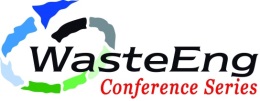 List of authors
www.wasteeng.org
logos
logos
logos
logos